mCODE Genomics Update
May Terry / James Chen, MD
January 26, 2021
Agenda
Implemented genomics-related changes for STU2 Ballot

Planned / proposed changes for STU2 Ballot

Use Cases for discussion
© 2021 THE MITRE CORPORATION. ALL RIGHTS RESERVED. FOR INTERNAL USE ONLY.
2
Current mCODE Status
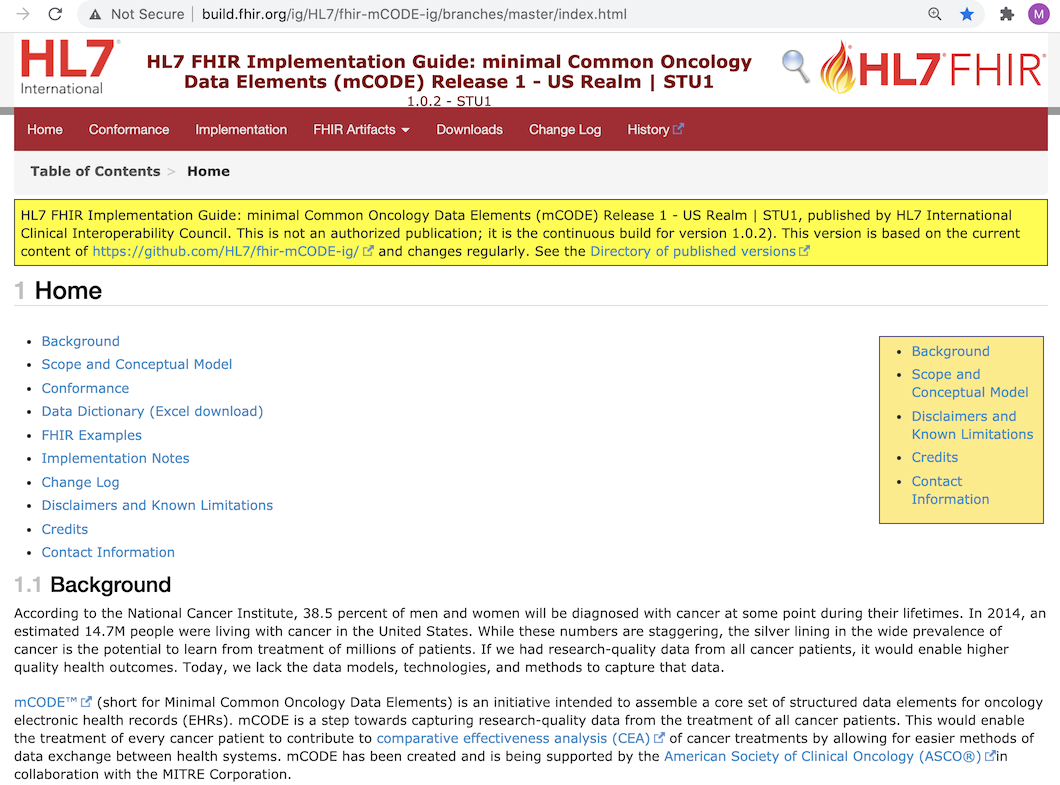 STU1 publication in mid-March 2020.

STU2 ballot ETA: May 2021

General scoping for STU2:
Additions considered.
No breaking changes unless absolutely necessary.
© 2021 THE MITRE CORPORATION. ALL RIGHTS RESERVED. FOR INTERNAL USE ONLY.
3
mCODE Genomics-related STU2 Changes
Committed
ADD: Variant.dna-change-type
ADD: expanded example which included Oncotype DX for showing gene-expression (as Tumor Marker test)

Not yet committed, considered for inclusion
enhancements to mCODE Cancer Genetic Variant profile
component:copy-number
component:ref-allele
component:sample-allelic-frequency
component:gene-studied – how to represent fusion genes - additional qualifier to support fusion gene type
New profile addition: Diagnostic Implications
component:clinical-significance

Other – For Future Discussion
use of variant interpretation code?
Is RegionStudied needed? – added based on STU1 ballot comments, but might not fit mCODE’s provider-centric use case 
Should genomics reporting IG should revisit support for gene-expression?
Representing amplification
© 2021 THE MITRE CORPORATION. ALL RIGHTS RESERVED. FOR INTERNAL USE ONLY.
4
[Speaker Notes: Example of a Tempus test.]
For Discussion
5
© 2021 THE MITRE CORPORATION. ALL RIGHTS RESERVED. FOR INTERNAL USE ONLY.
What is actionable makes what is minimal
4 major types of alterations that are actionable
SNV 	allelic fraction?
Insertions/deletions	allelic fraction?
Copy Number Alterations	how many copies?
Structural rearrangements (fusions)
	how are they re-arranged?
© 2021 THE MITRE CORPORATION. ALL RIGHTS RESERVED. FOR INTERNAL USE ONLY.
6
What is actionable makes what is minimal
4 major types of alterations that are actionable
SNV 	allelic fraction?
Insertions/deletions	allelic fraction?
Copy Number Alterations	how many copies?
Structural rearrangements (fusions)
	how are they re-arranged?
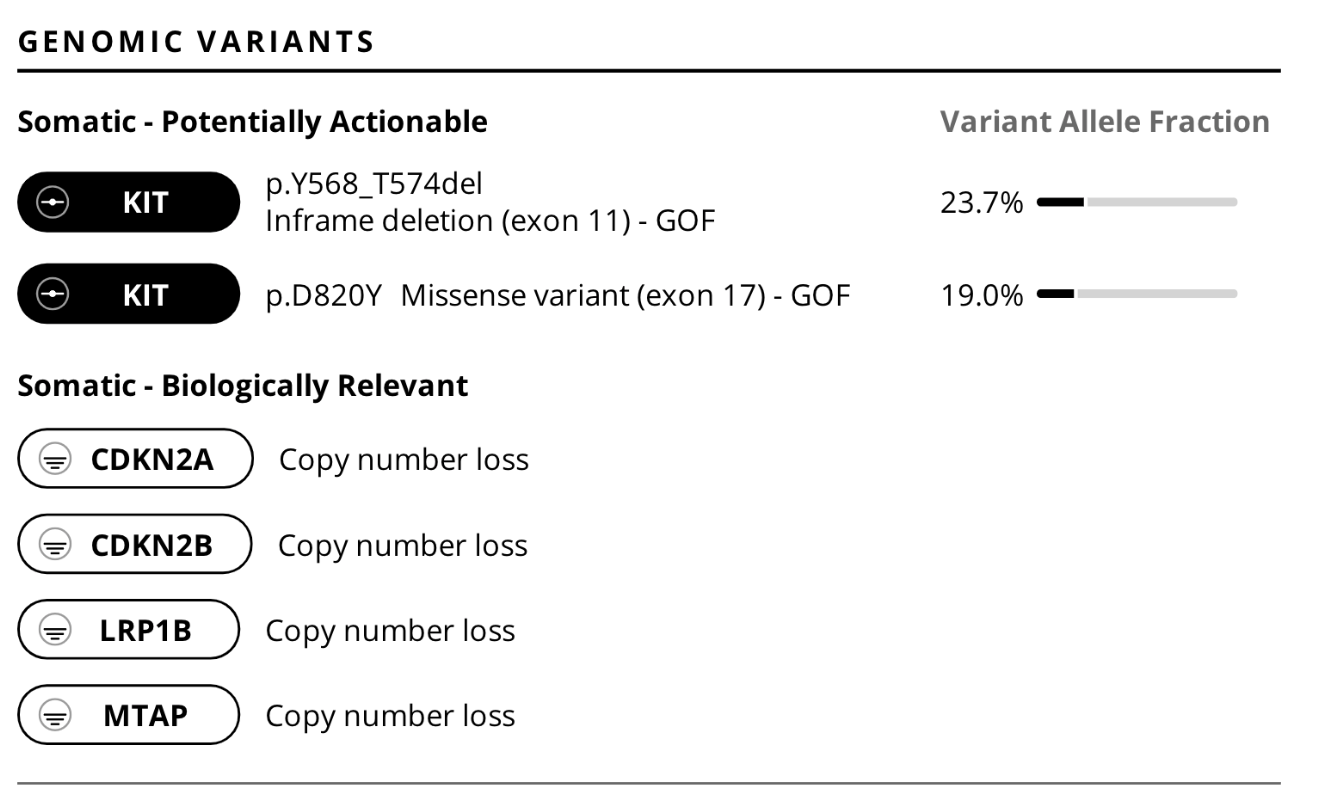 © 2021 THE MITRE CORPORATION. ALL RIGHTS RESERVED. FOR INTERNAL USE ONLY.
7
What is actionable makes what is minimal
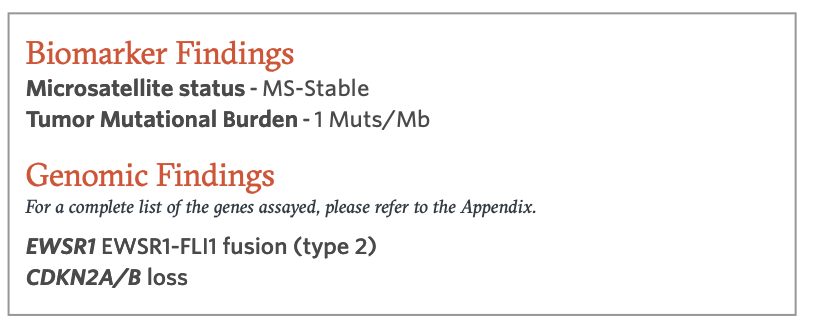 4 major types of alterations that are actionable
SNV 	allelic fraction?
Insertions/deletions	allelic fraction?
Copy Number Alterations	how many copies?
Structural rearrangements (fusions)
	how are they re-arranged?
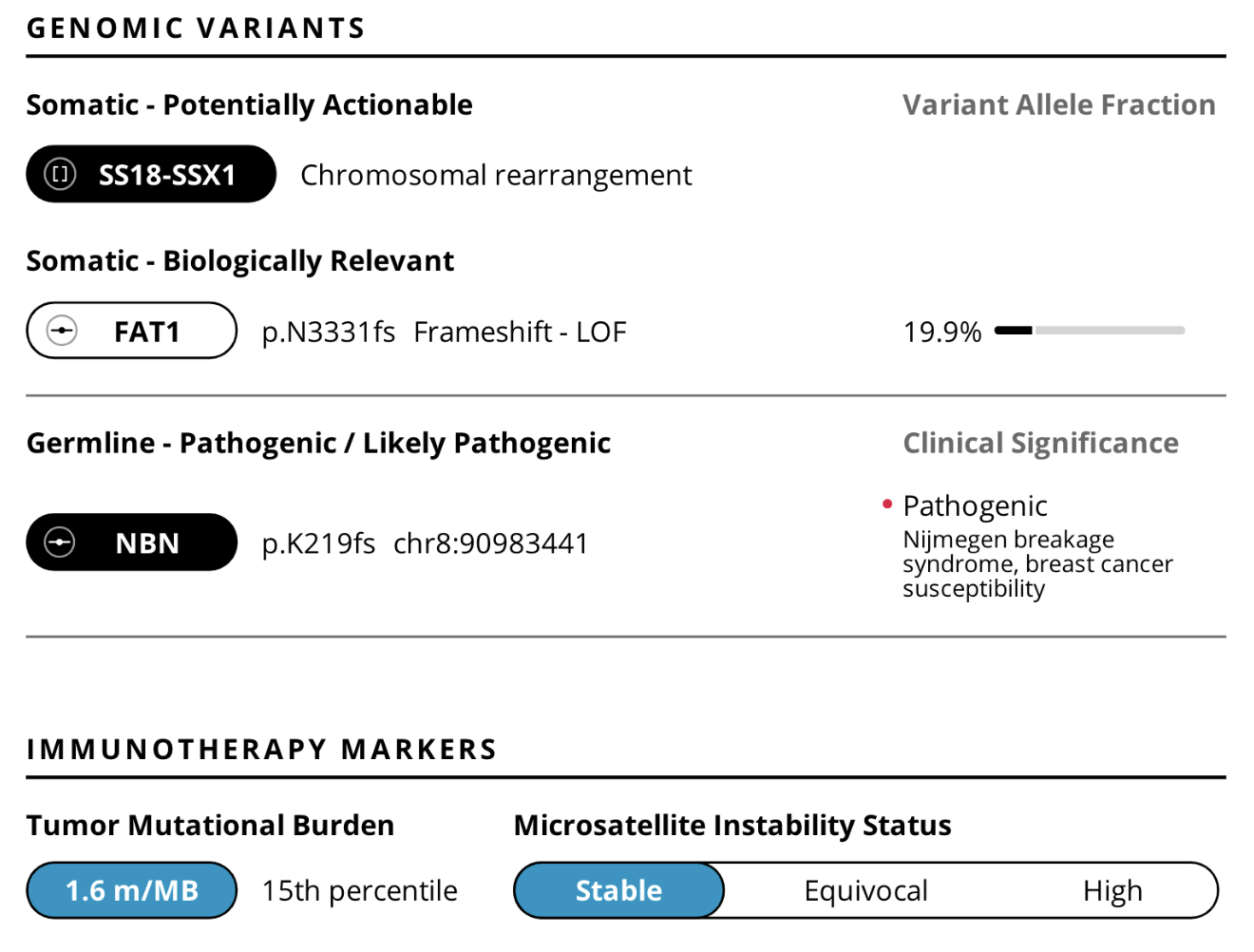 8
RNA expression data are becoming standard portions of molecular reporting
Commercial Signatures:
	Mammoprint
	OncoTypeDx breast
	CancerType ID

Embedded signatures:
	Specific gene changes
	HRD
	Immune signatures
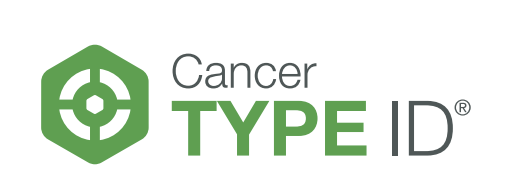 © 2021 THE MITRE CORPORATION. ALL RIGHTS RESERVED. FOR INTERNAL USE ONLY.
9
Fusion Genes in mCODE and CG Reporting IG
Example: EML4-ALK
"component": [
{
"code": {
"coding": [
{
"system": "http://loinc.org",
"code": "48018-6"
}
]
},
"valueCodeableConcept": {
"coding": [
{
"system": "http://www.genenames.org",
"code": "HGNC:1316",
"display": ”EML4"
}
]
}
},
{
"code": {
"coding": [
{
"system": "http://loinc.org",
"code": "48018-6"
}
]
},
"valueCodeableConcept": {
"coding": [
{
"system": "http://www.genenames.org",
"code": "HGNC:427",
"display": ”ALK"
}
]
}
}
...etc.
]
Currently could be represented in Variant.component:GeneStudied > 1.

Current representation could imply a fusion, but this might not be enough.
Q: is there > 1 gene, including fusion-gene per variant?
if yes, do we represent one gene per variant?

For discussion: 
How to group genes and explicitly call it a fusion-gene.
explicitly represent the gene-fusion type.
Does the Genomics Reporting IG have an alternation type in Variant?
how to handle interpretation at the variant level
currently FHIR Observation binds interpretation to an HL7 value set as extensible; 
the more appropriate choice would be to use a ClinGen concept;  we could consider create an extension, but we can also add new concepts if they don’t exist in the HL7
10
Next Steps
follow-up discussions within mCODE Technical Review Group (TRG) on proposed genomics additions. 

Follow-up discussions with CGWG re: fusion-genes, if needed.
© 2021 THE MITRE CORPORATION. ALL RIGHTS RESERVED. FOR INTERNAL USE ONLY.
11
Thank You!
12
© 2021 THE MITRE CORPORATION. ALL RIGHTS RESERVED. FOR INTERNAL USE ONLY.
Supplemental Slides
13
© 2021 THE MITRE CORPORATION. ALL RIGHTS RESERVED. FOR INTERNAL USE ONLY.
Gene fusions
Examples of gene fusions
fusion gene: A gene made by joining parts of two different genes
There are over 300 gene fusions in cancer (https://cancer.sanger.ac.uk/cosmic/fusion).
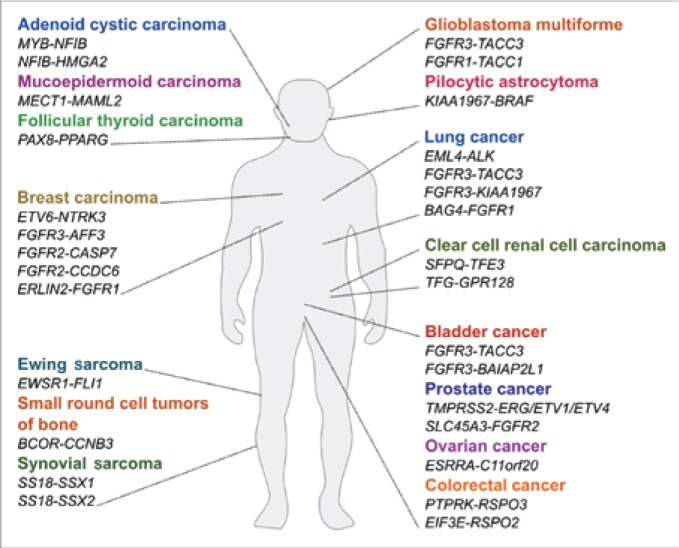 source: ncbi.nlm.nih.gov/pmc/articles/PMC3845546/
14
© 2021 THE MITRE CORPORATION. ALL RIGHTS RESERVED. FOR INTERNAL USE ONLY.